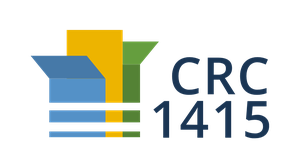 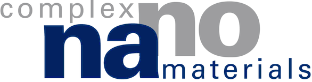 Chair of Materials Science and Nanotechnology
Rational Design of 2D Polymers
TAC Meeting // 14.02.2024
David Bodesheim
Elucidating the Synthesis of 2D Polymers at Interfaces
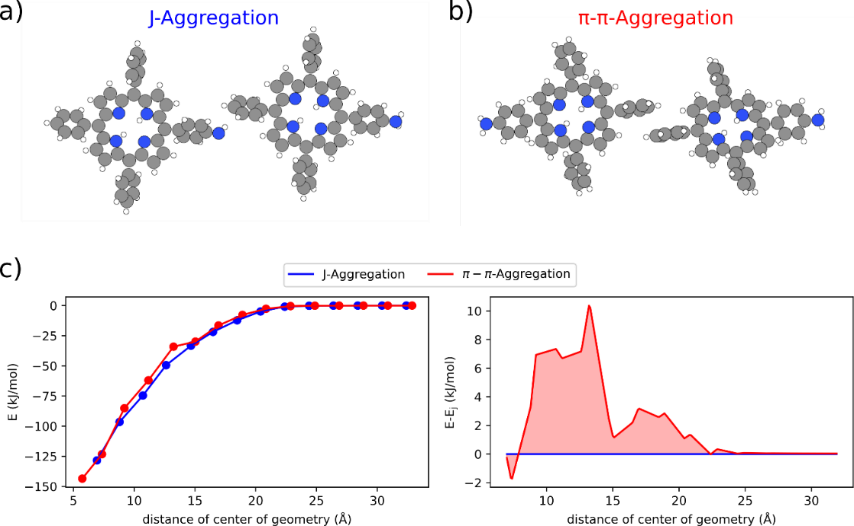 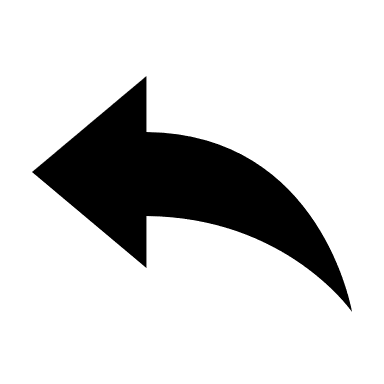 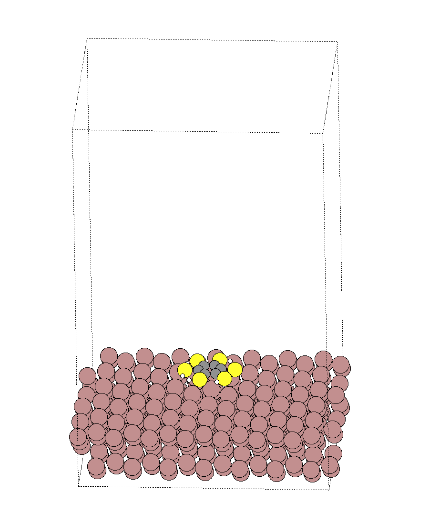 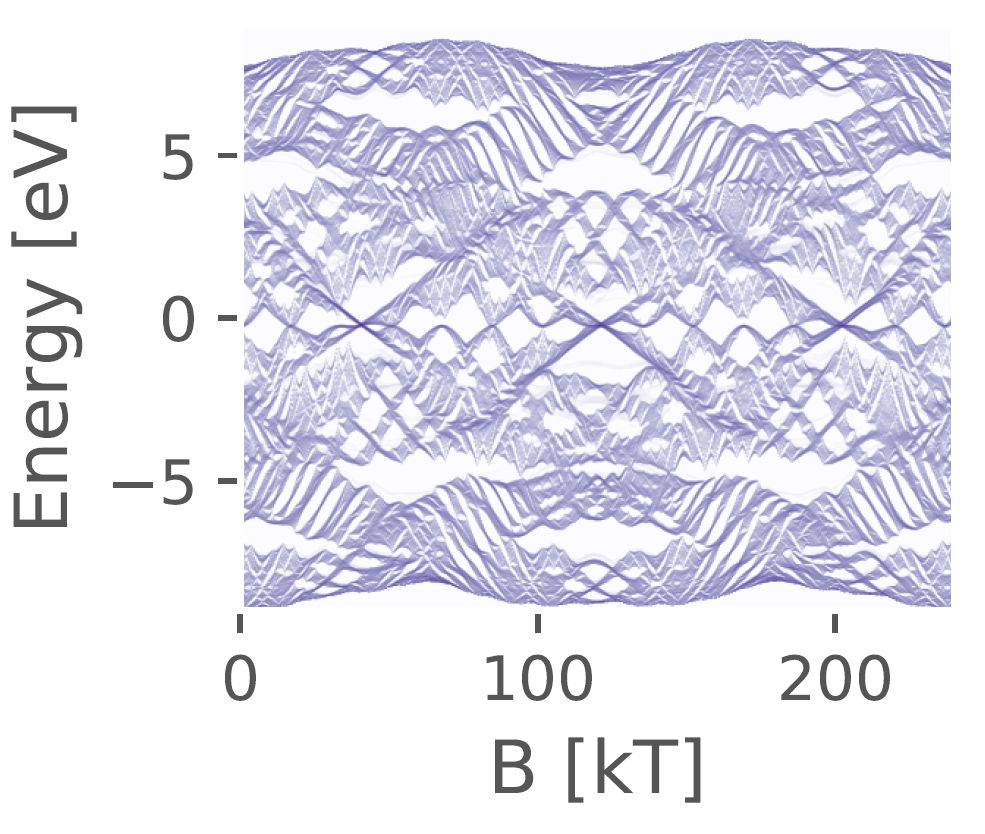 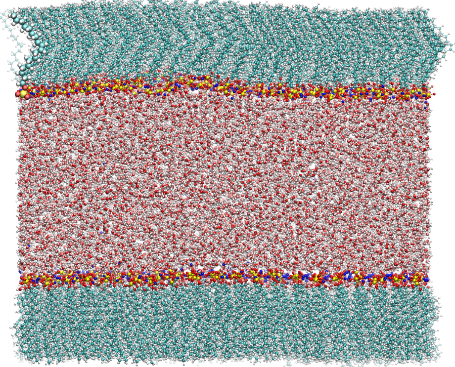 Energy
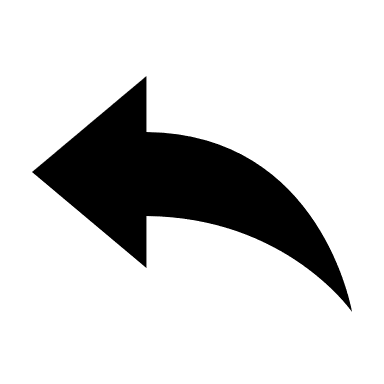 Magnetic Field
Rational Design of 2D Polymers
Electronic and Elastic Properties
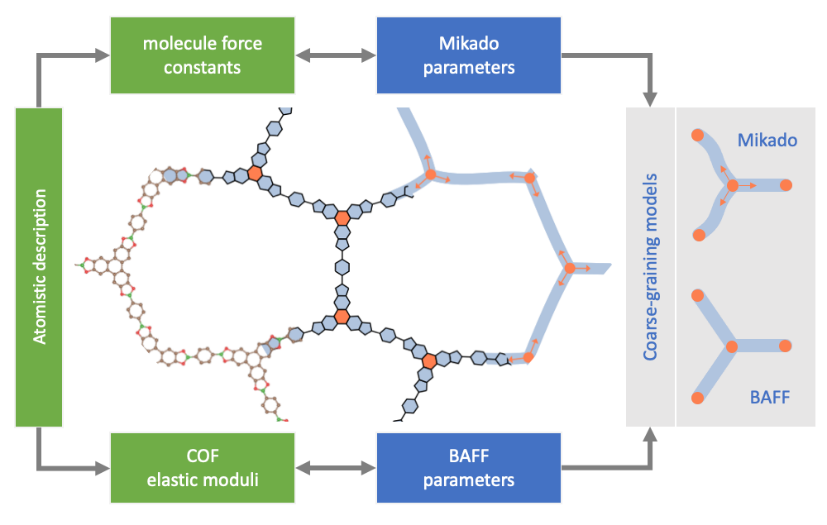 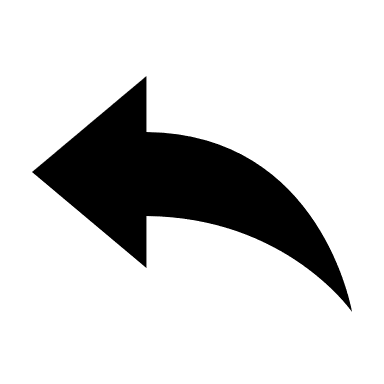 High-Throughput Calculations
01
02
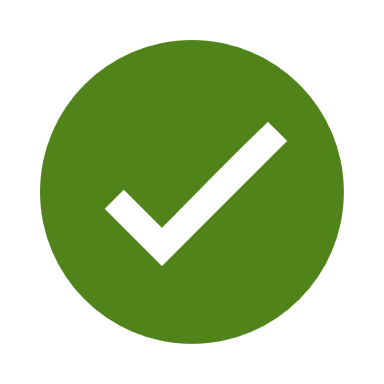 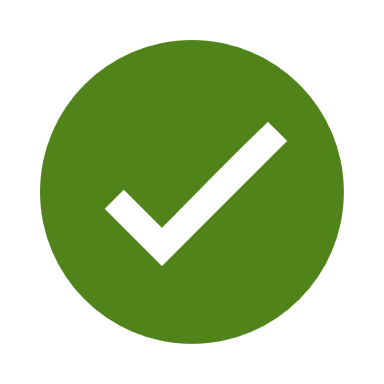 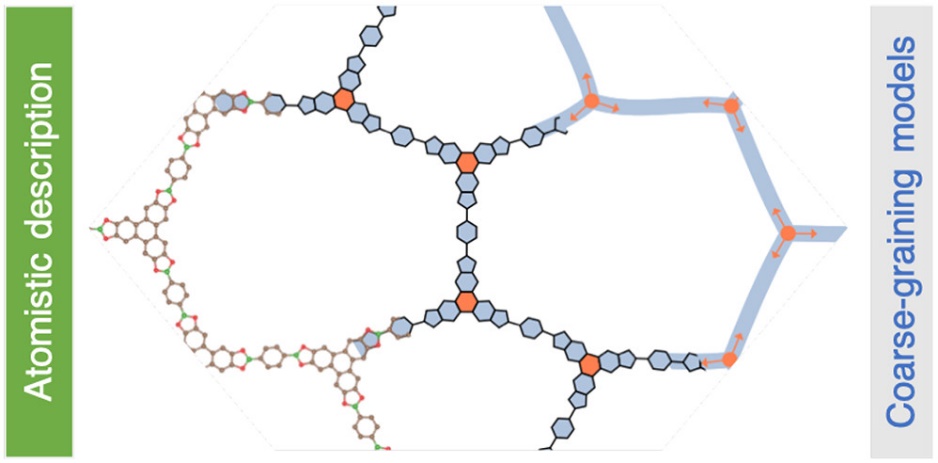 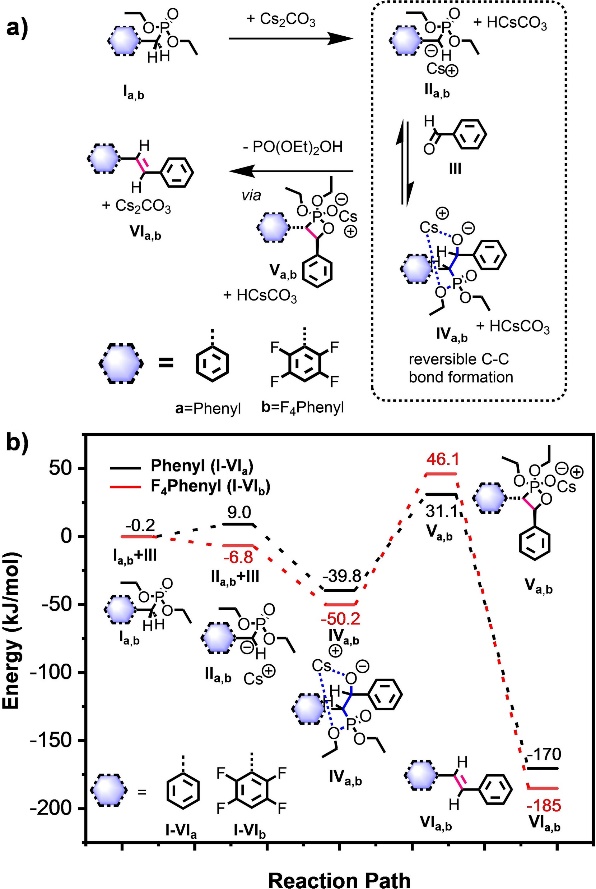 03
04
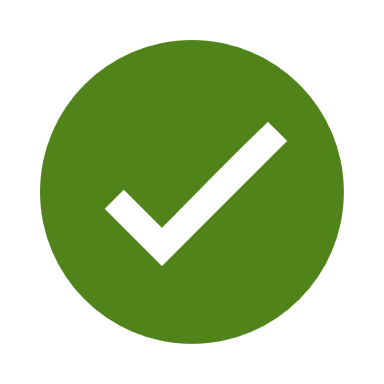 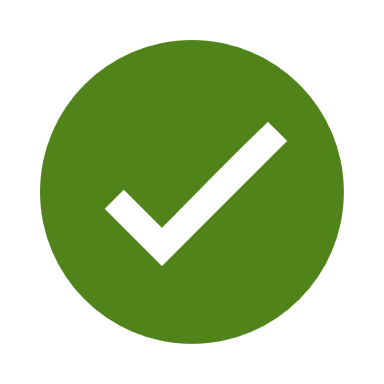 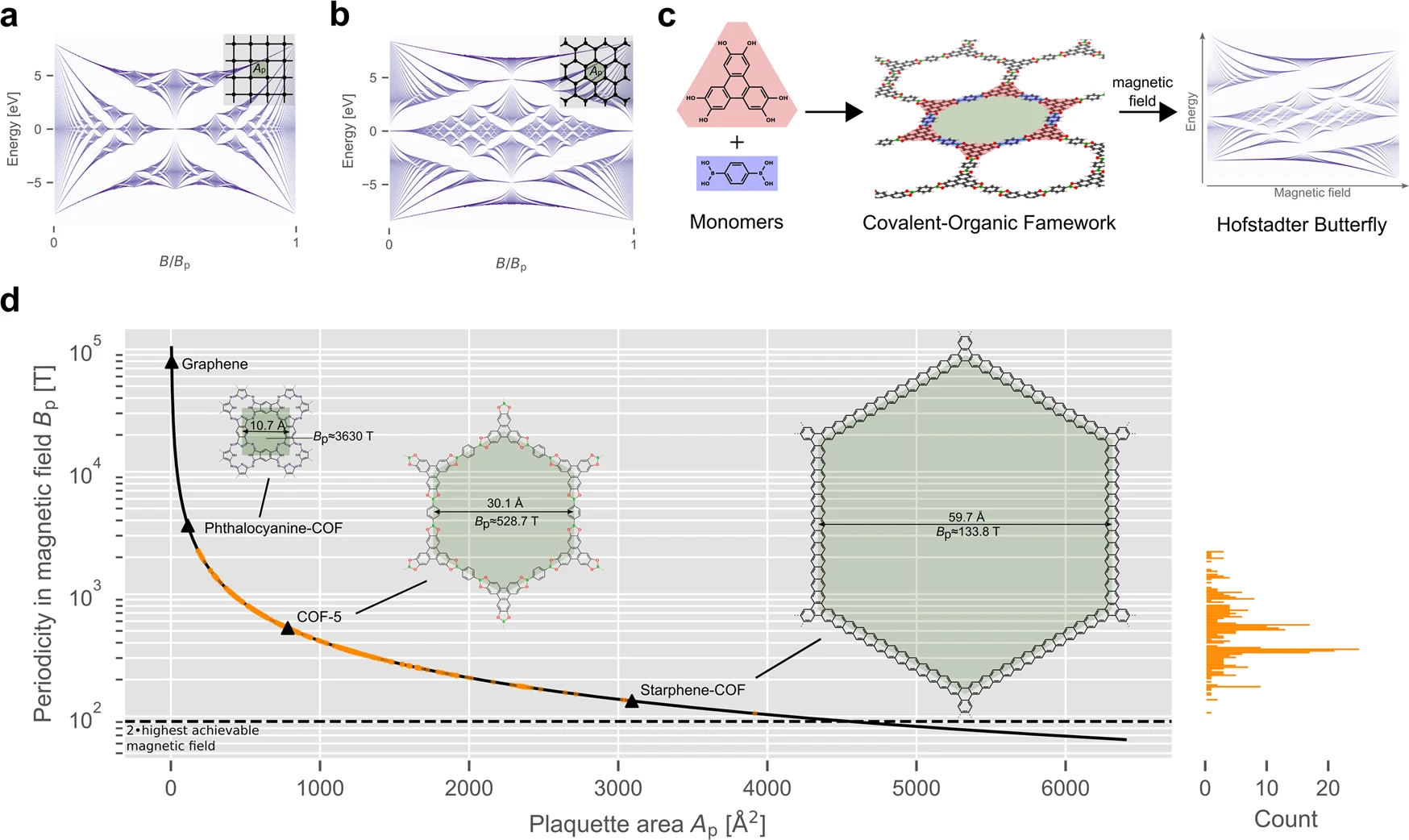 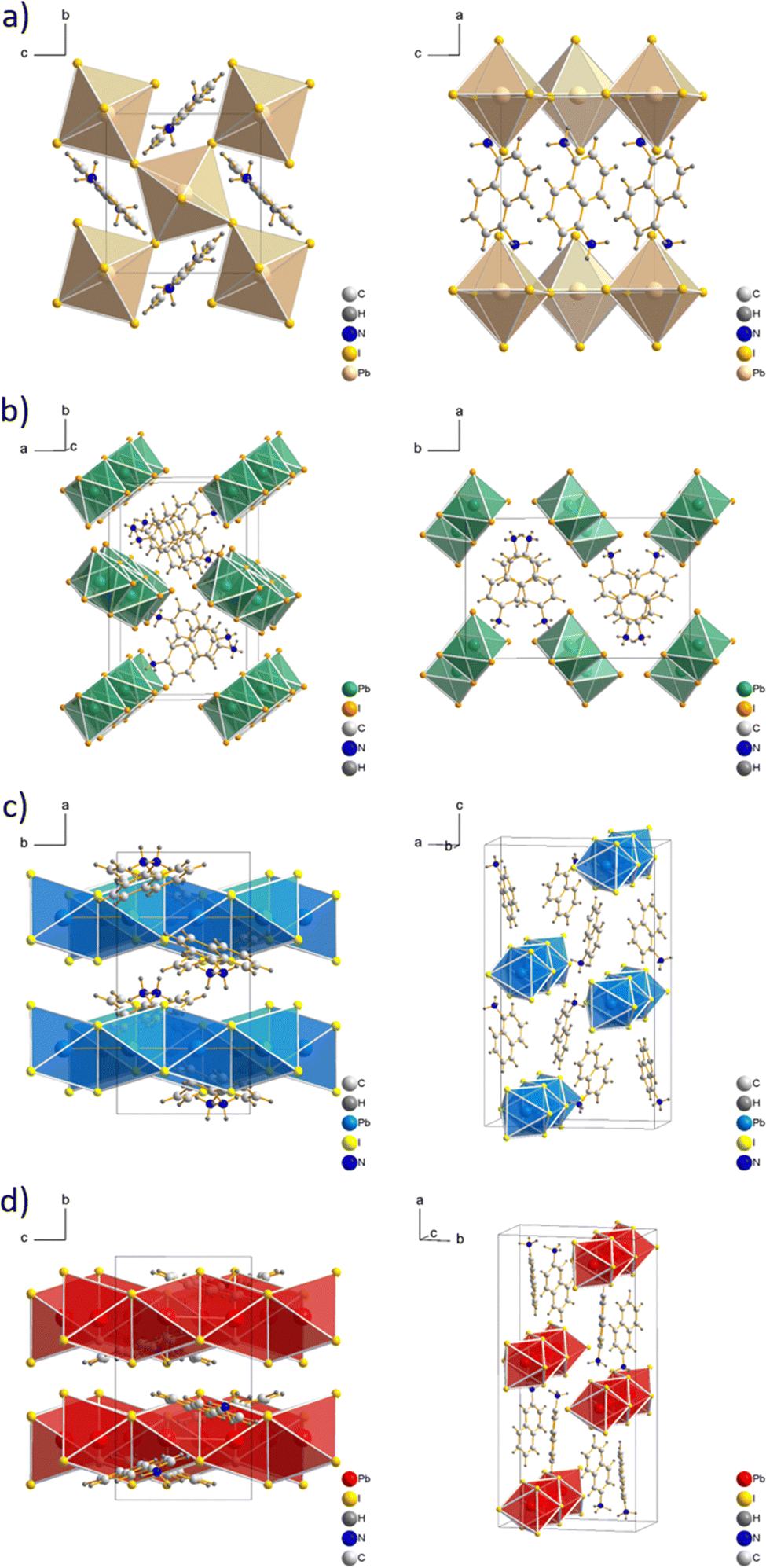 05
06
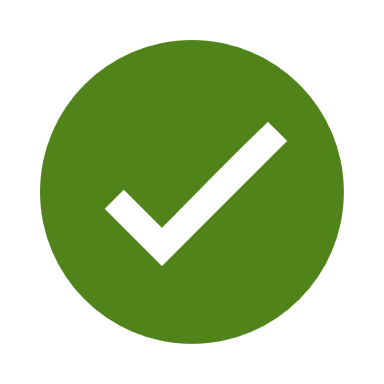 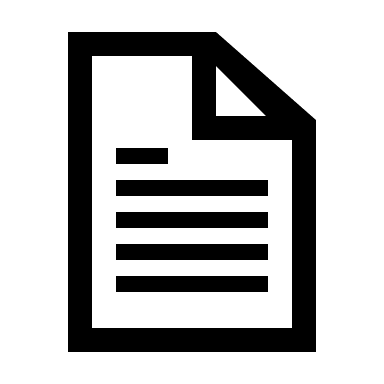 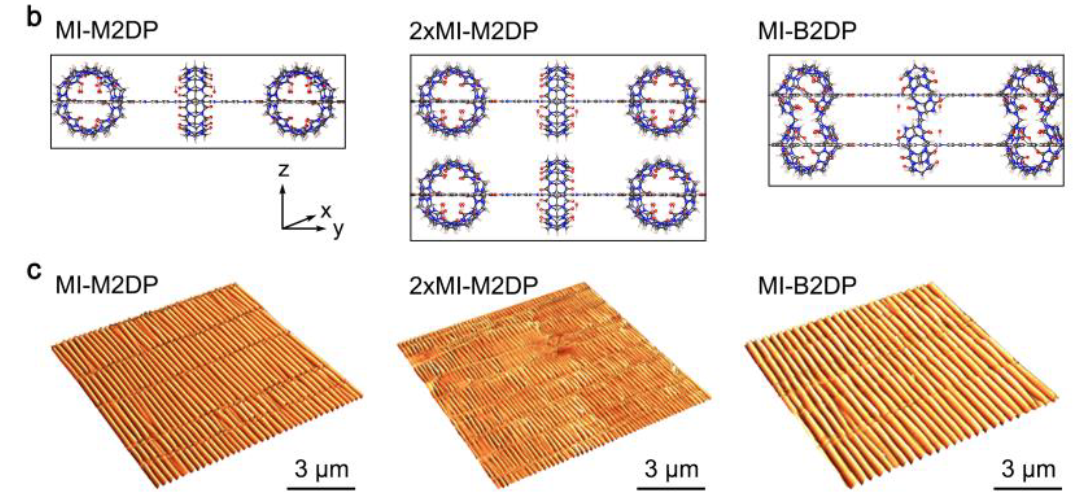 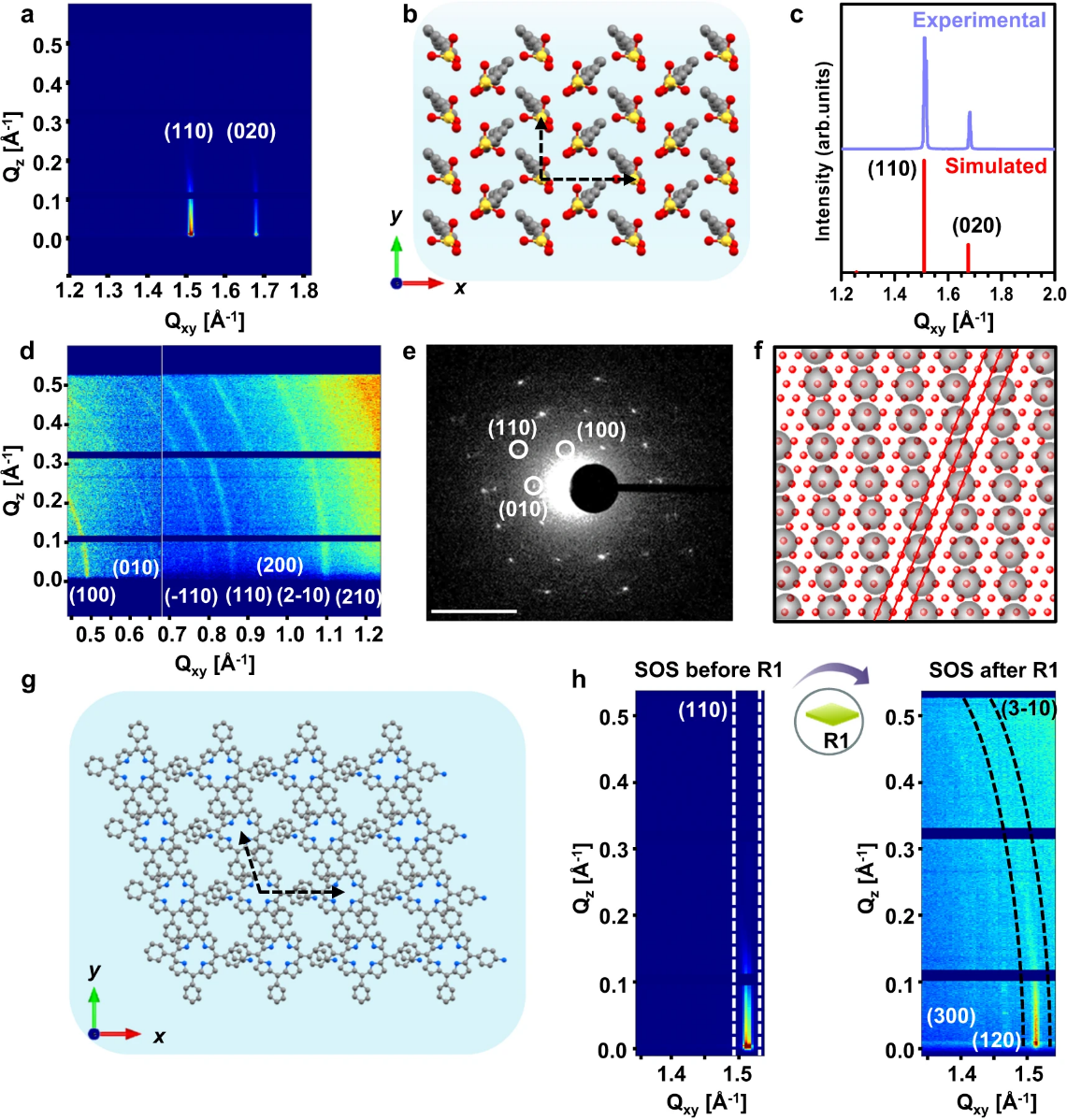 07
08
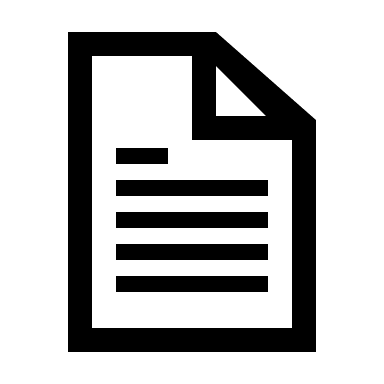 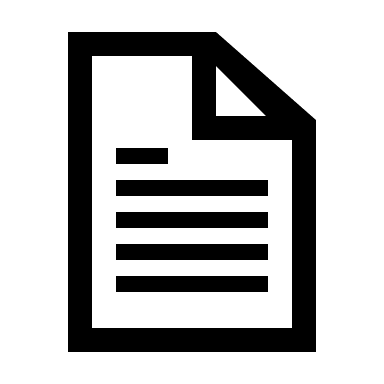 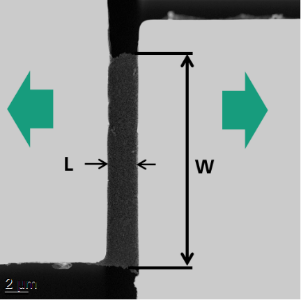 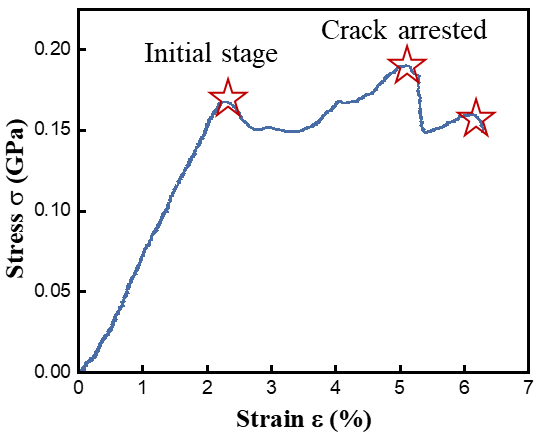 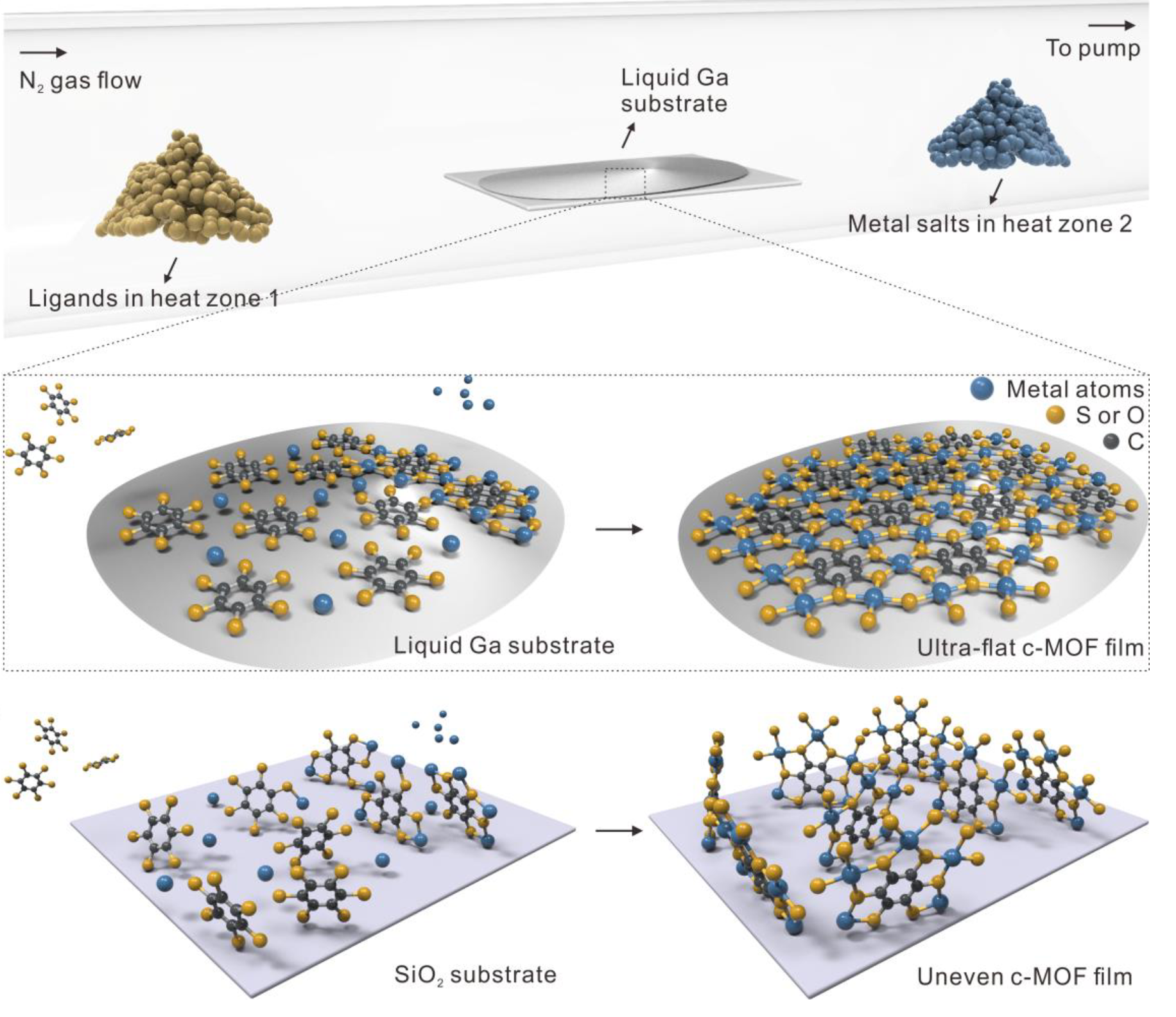 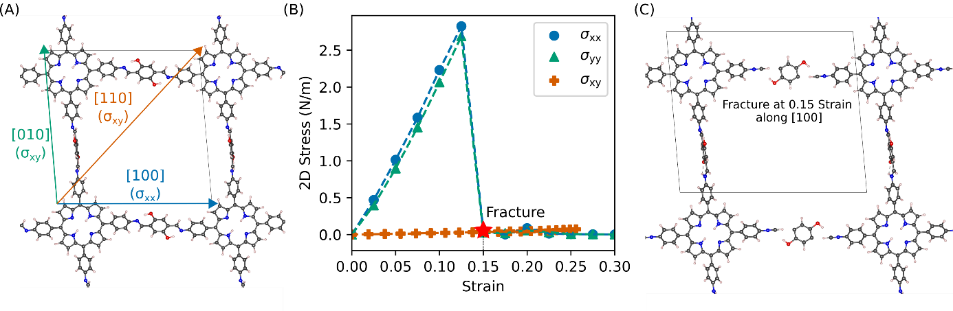 09
10
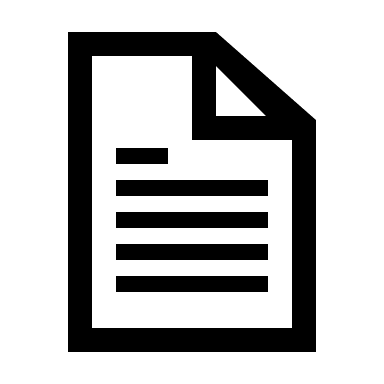 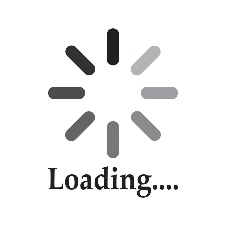 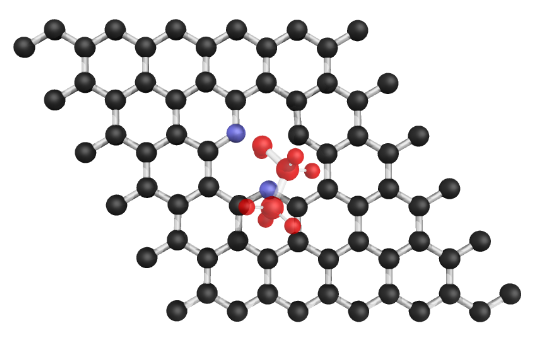 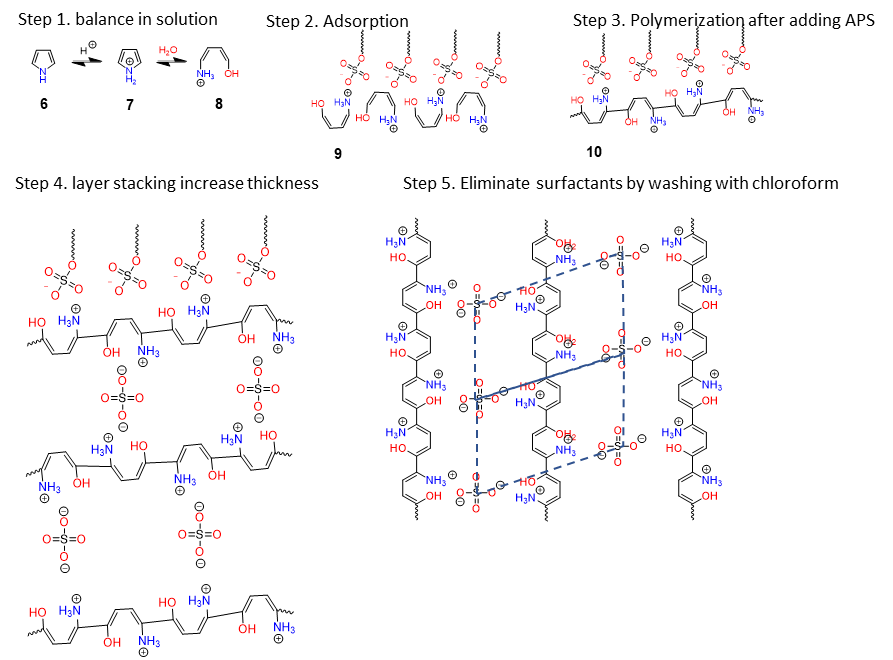 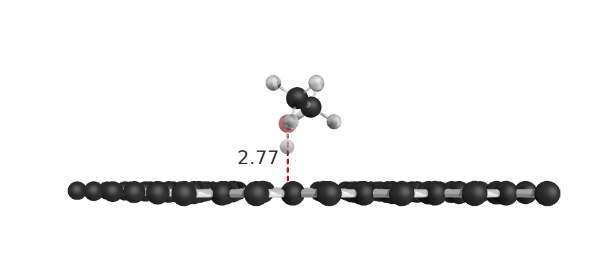 11
12
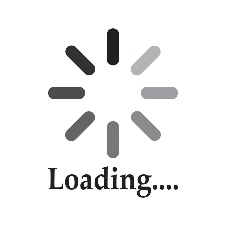 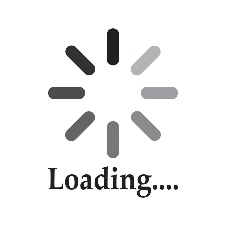 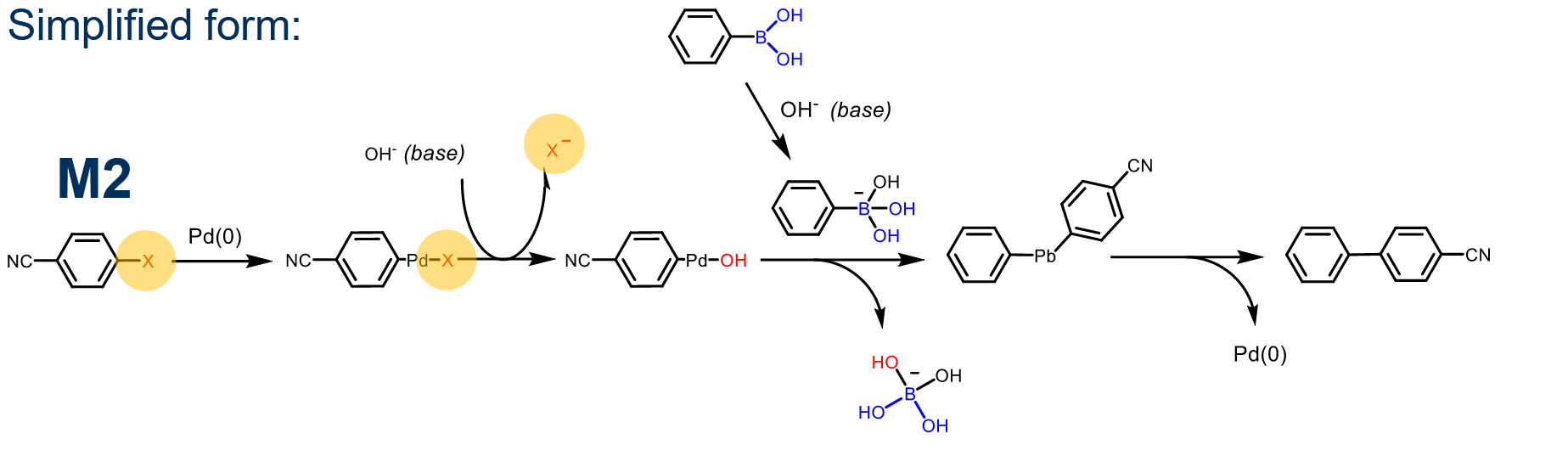 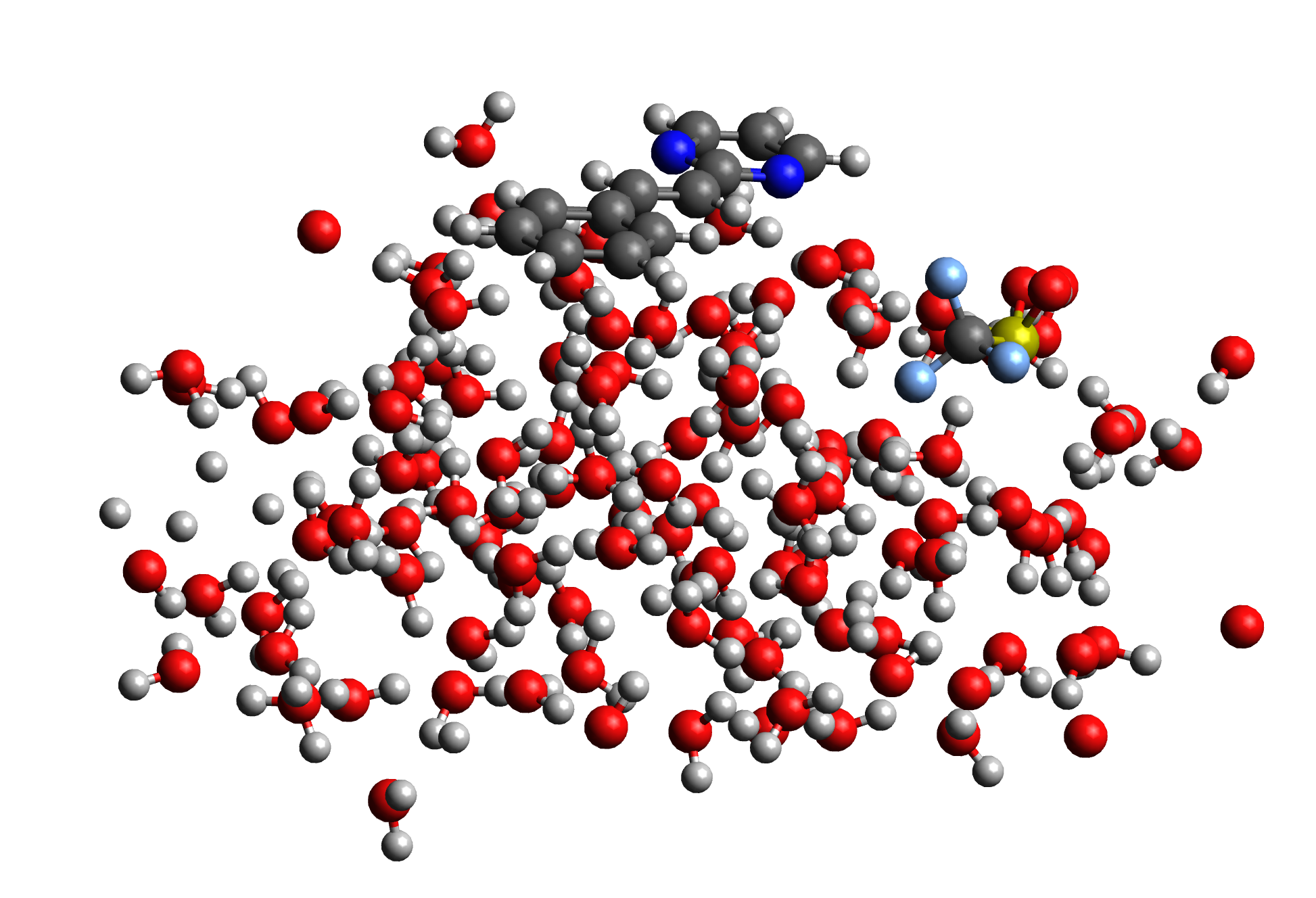 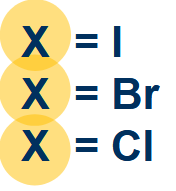 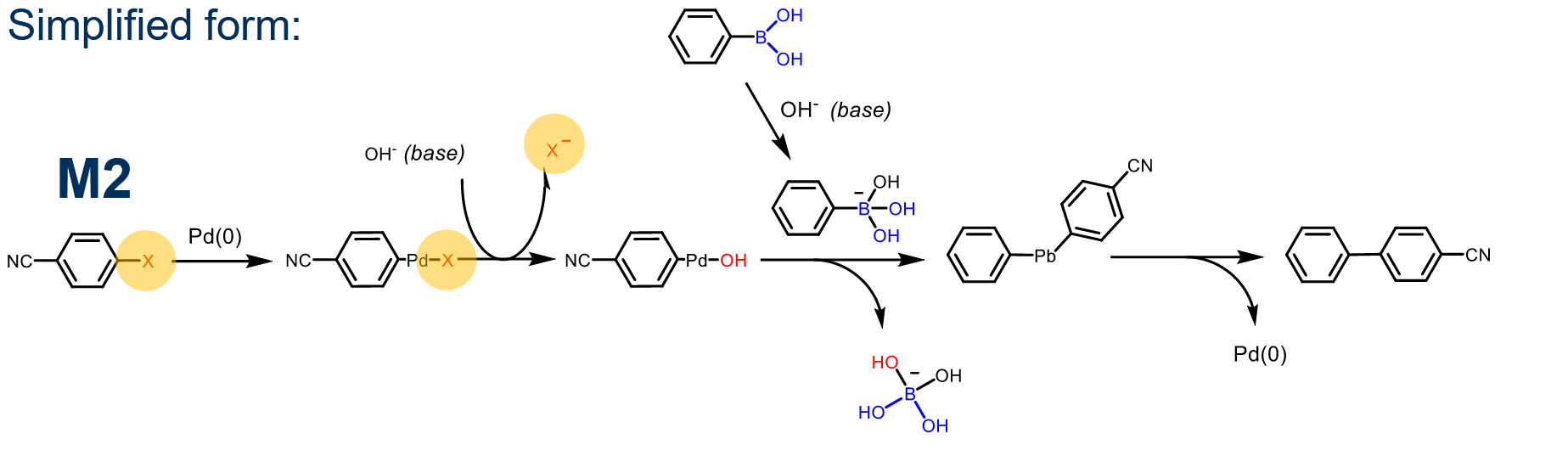 Optimized Ridge-Regression Mikado model for Coarse-Graining 2D Polymers
13
Mikado model as Surrogate Model :	      Ridge regression fitting
Implementing a faster algorithm
Application to multiple 2D systems
Making a publicly available package on github
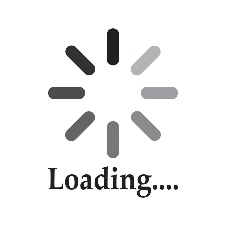 Elastic beam ≙ Linker
Mikado Model
Rigid joint ≙ Core
Example: SW defect concentration in COF-5
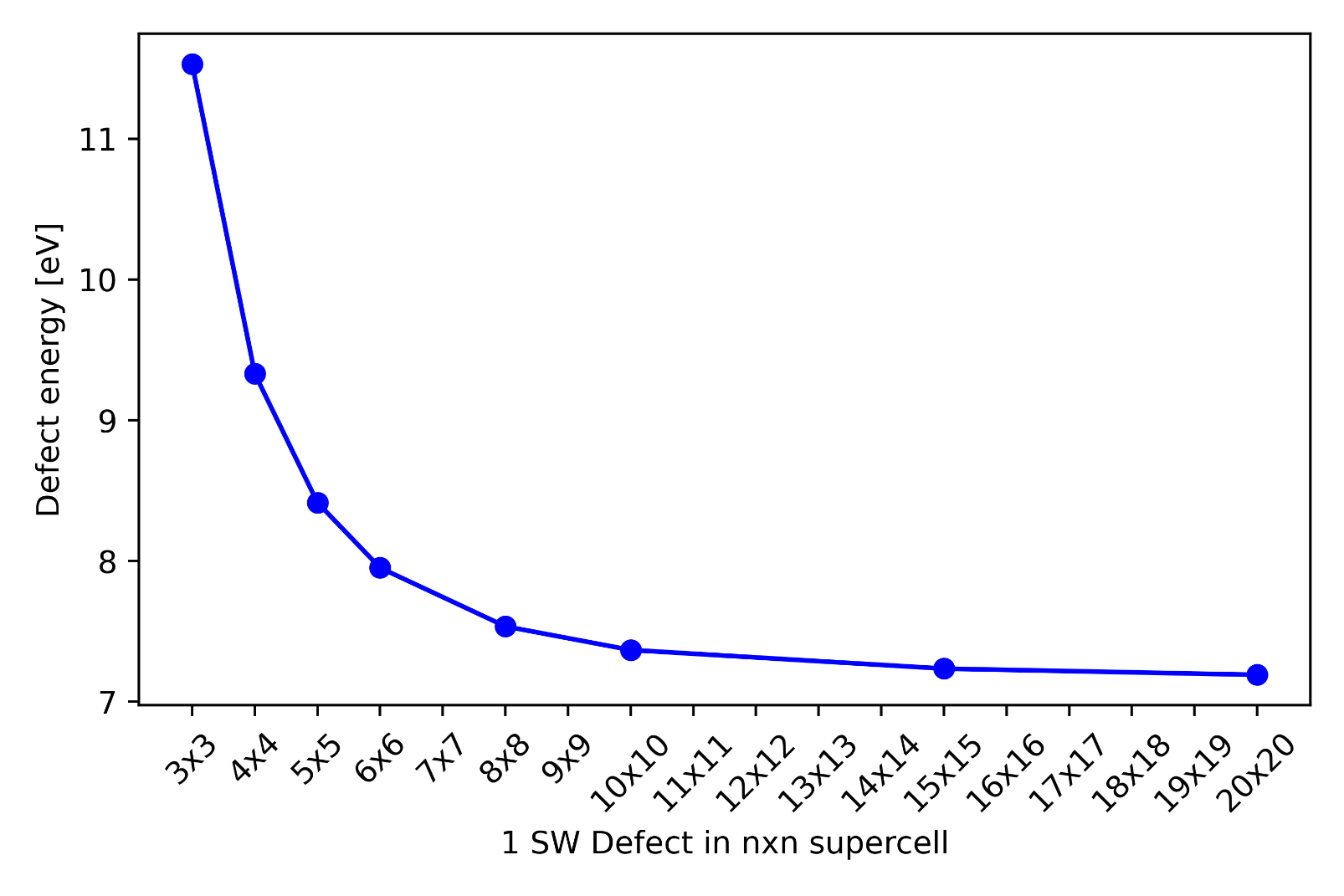 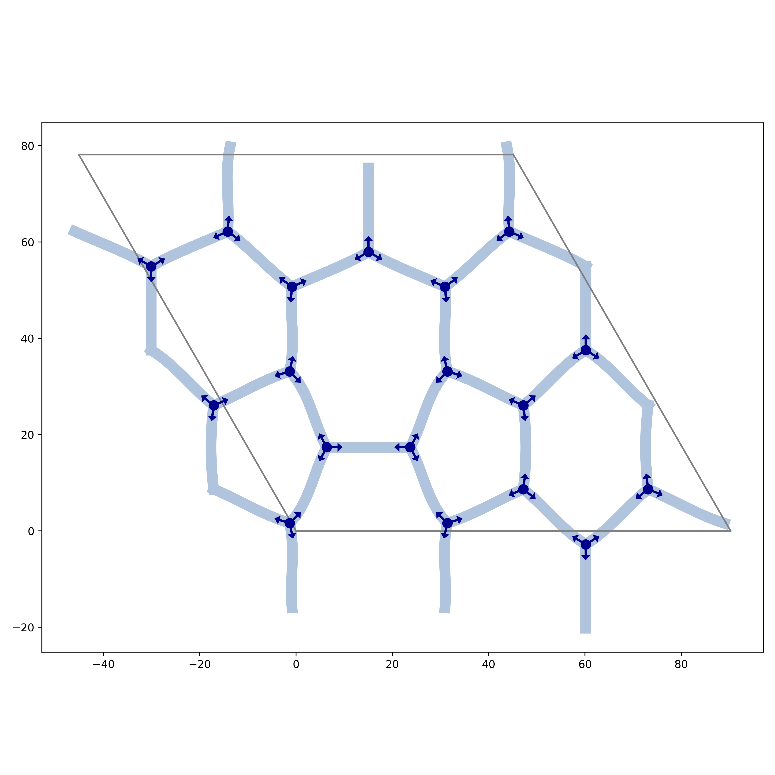 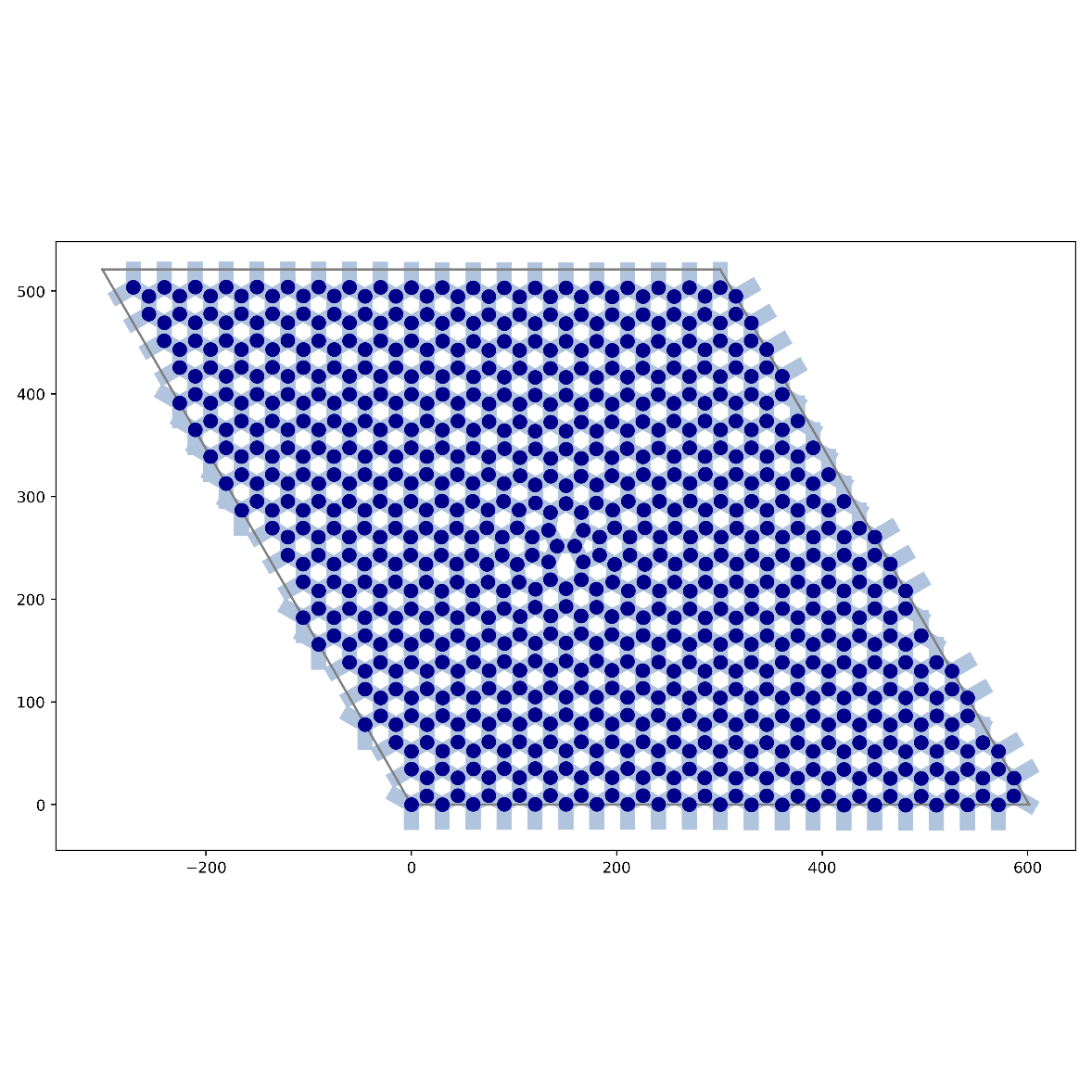 3x3 supercell
20x20 supercell
D. Bodesheim, A. Croy, G. Cuniberti, et al. 
(in progress)
Structural and Elastic Properties of experimentally known covalent organic frameworks
14
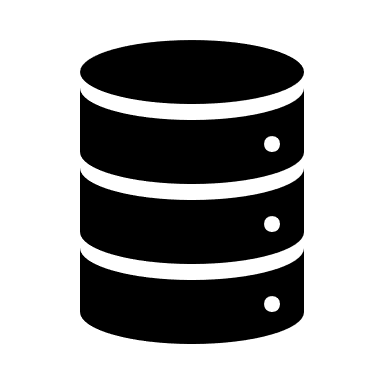 Extract 2D COFs
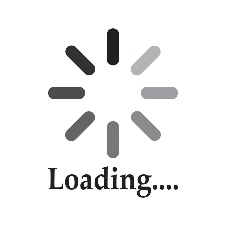 Extract single-layer
Calculate
2D Stiffness Tensor
    Elastic moduli
    Elastic stability
    Anisotropy
    ….
Single 
Layer
2D COF
C.U.R.A.T.E.D. Database
Experimentally known COFs
Construct different stacking configurations
Likelihood of exfoliability
Exfoliation energy
Are there several stackings configurations of similar energy?
Elasticity measure of exfoliability [1]
Calculate
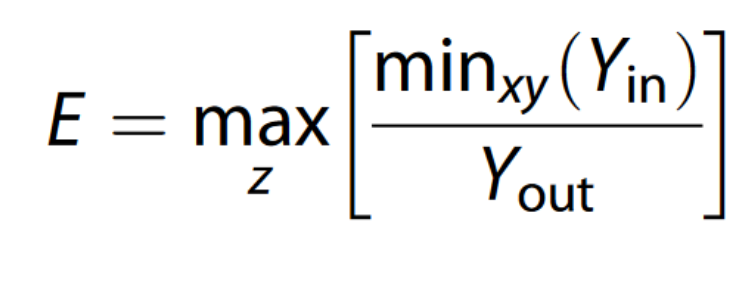 D. Bodesheim, G. Cuniberti
(in progess)
3D Stiffness Tensor
[1] npj Comput Mater 7, 211 (2021)
Summary Projects
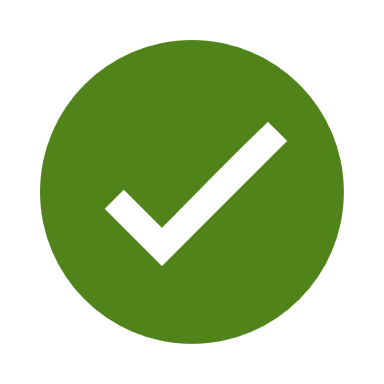 Fully completed and published:	5
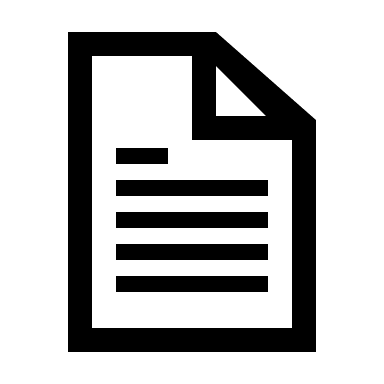 Mostly completed and manuscript available:	4
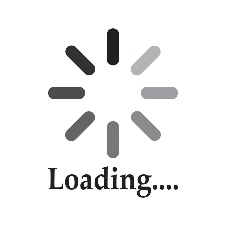 In Progress:	5
Σ
Sum of papers at the end of the PhD:	14
Teaching and Supervision activities
Teaching
4xConcepts of Molecular Modeling (MolMod):
Teaching Tutorial classes
Grading final Reports
Restructuring Tutorials
Creating four completely new tutorial classes
4xNanostructured Materials:
Grading homework assignments
Redesigning and creating new exercises
(Co-)Supervision
1 Lab Rotation
1 Bachelor’s
5 Student jobs
3 Diploma/Master’s Thesis
Time Plan
February
March
ACS March Meeting
April
Simultaneously continue writing thesis
Finish HTC COF project and Coarse Graining-Project
May
Finish all open collaborations?
June
End of contract
Hand in Thesis
July
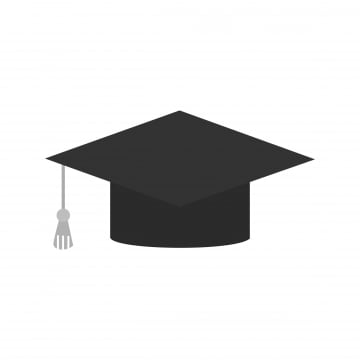